Вопросы по теме «Общие сведения о зубчатых передачах
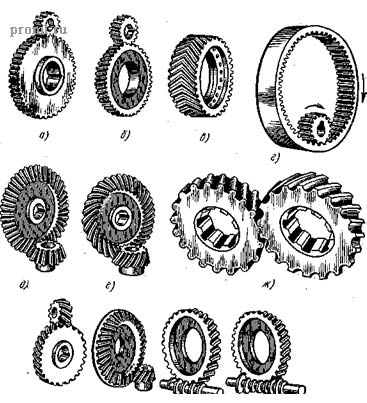 Вопрос № 1
Как называется передача, кинематическая схема которой показана на рисунке?













К перечню вопросов
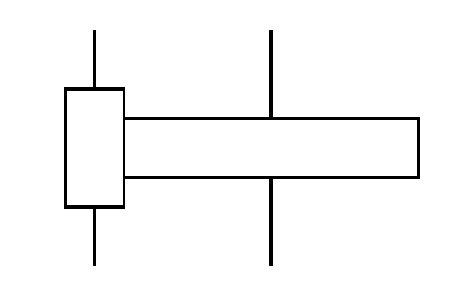 Вопрос  №2
Как называется передача, кинематическая схема которой показана на рисунке?











К перечню вопросов
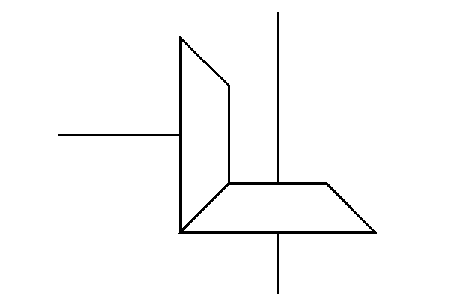 Вопрос №3
Как называется передача, кинематическая схема которой показана на рисунке?
К перечню вопросов
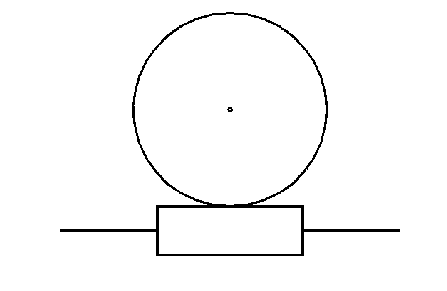 Вопрос №4
Какая передача как правило имеет больший уровень шума при работе?



















К перечню вопросов
ВОПРОС  №5
Передача изображенная на рисунке




















К перечню вопросов
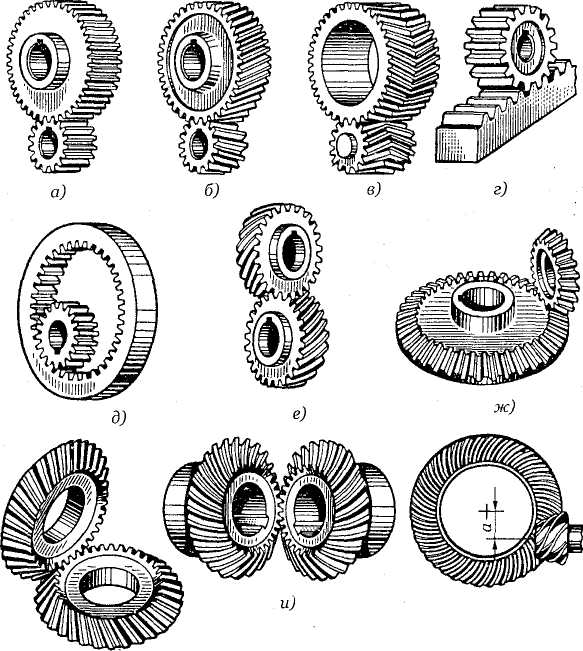 Вопрос №6
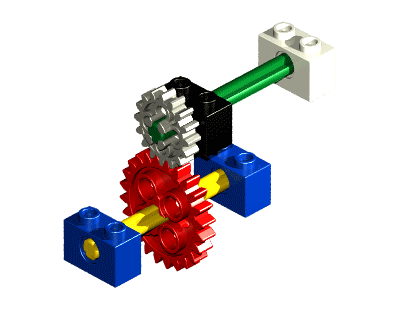 Большее  зубчатое колесо принято называть
К перечню вопросов
Вопрос №7
Назовите тип передачи

























К перечню вопросов
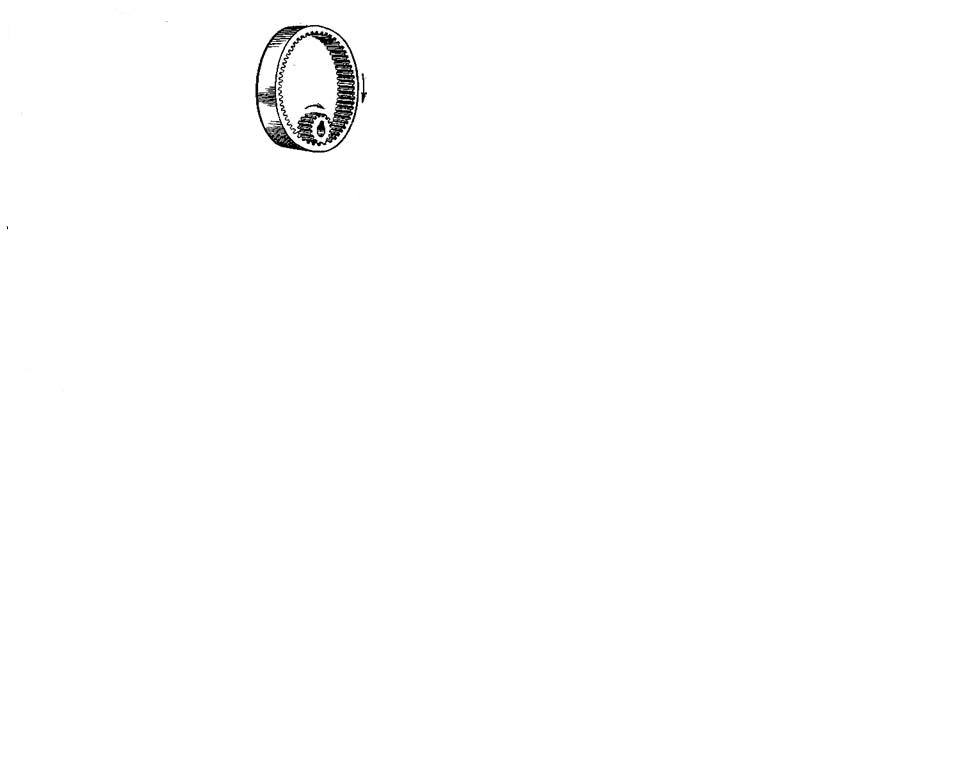 Вопрос №8
Какая передача может использоваться для передачи вращения между валами, оси которых пересекаются?


















К перечню вопросов
Вопрос  №9
Какая передача может использоваться для передачи вращения между валами, оси которых параллельны?














К перечню вопросов
Вопрос №10
Какая передача может использоваться для передачи вращения между валами, оси которых перекрещиваются (но не пересекаются)?















К перечню вопросов
Вопрос №11
Назовите достоинства зубчатых передач.




















К перечню вопросов
Вопрос  №12
Как называется передача, шестерня и колесо которой показаны на фотографии?



















К перечню вопросов
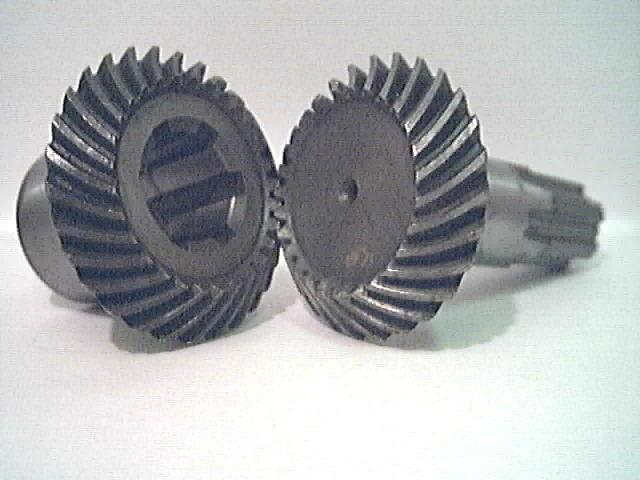 Вопрос №13
Укажите направление линии зуба 





К перечню вопросов
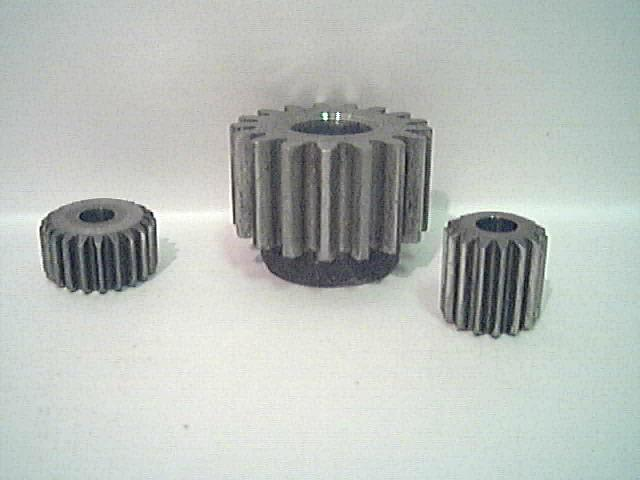 Вопрос №14
Укажите направление линии зуба


























К перечню вопросов
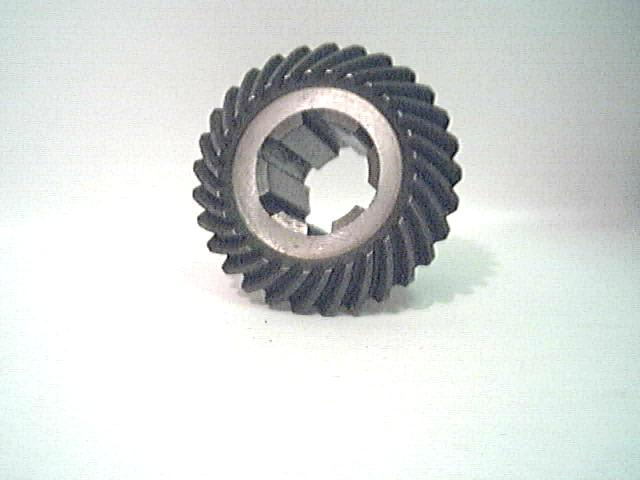 Вопрос №15
Меньшее зубчатое колесо принято называть






















К перечню вопросов
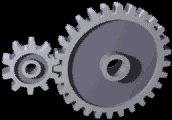 Вопрос №16
Укажите тип передачи, ведущее звено которой представлено на фотографии























К перечню вопросов
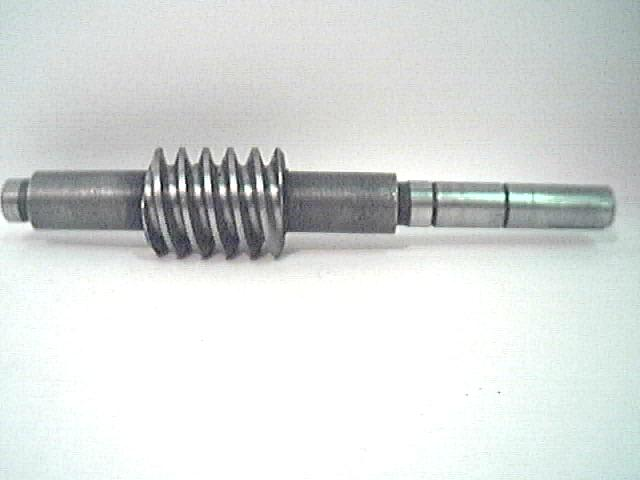 Вопрос №17
Реечная передача (на рис) является частным случаем
 



















К перечню вопросов
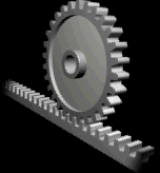 Вопрос №18
Макет какой передачи показан на фотографии?






















К перечню вопросов
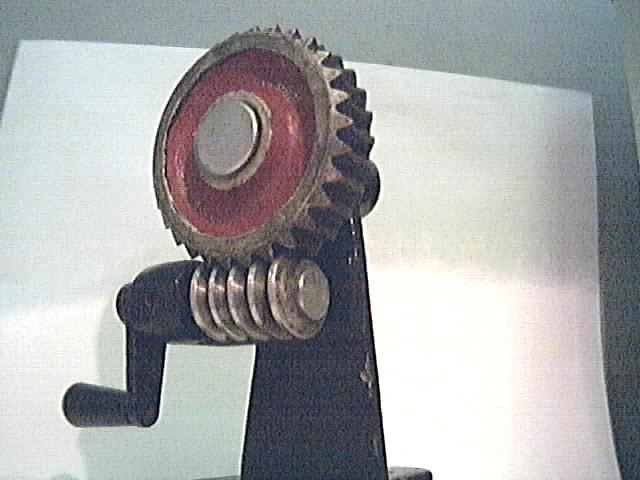 Вопрос №19
Назовите недостатки зубчатых передач














К перечню вопросов